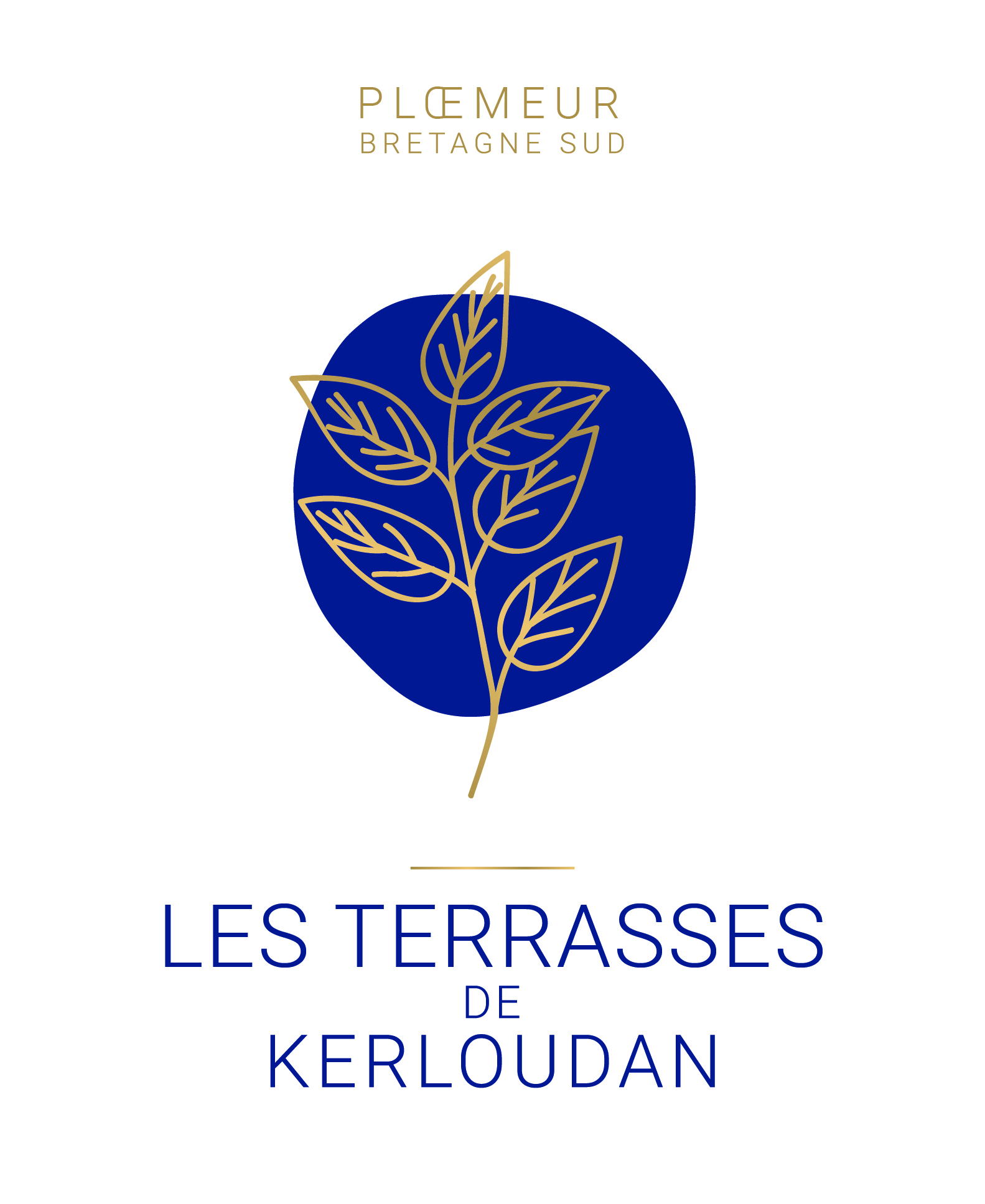 Reportage Photo Chantier – T2 2021
12 Mai 2021 – Démolition et désamiantage
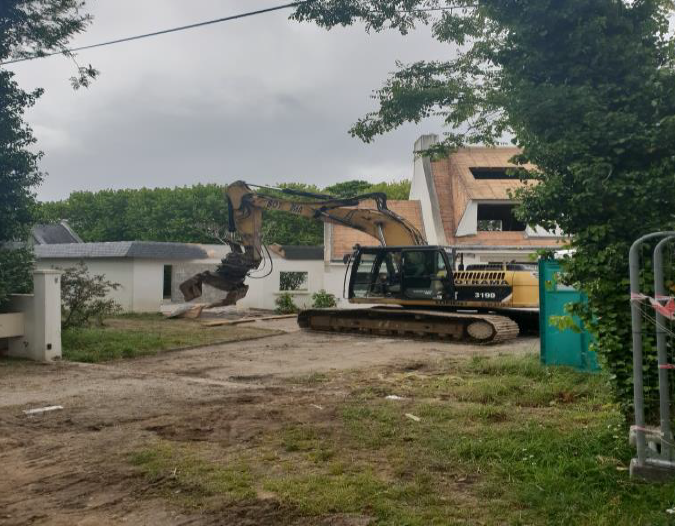 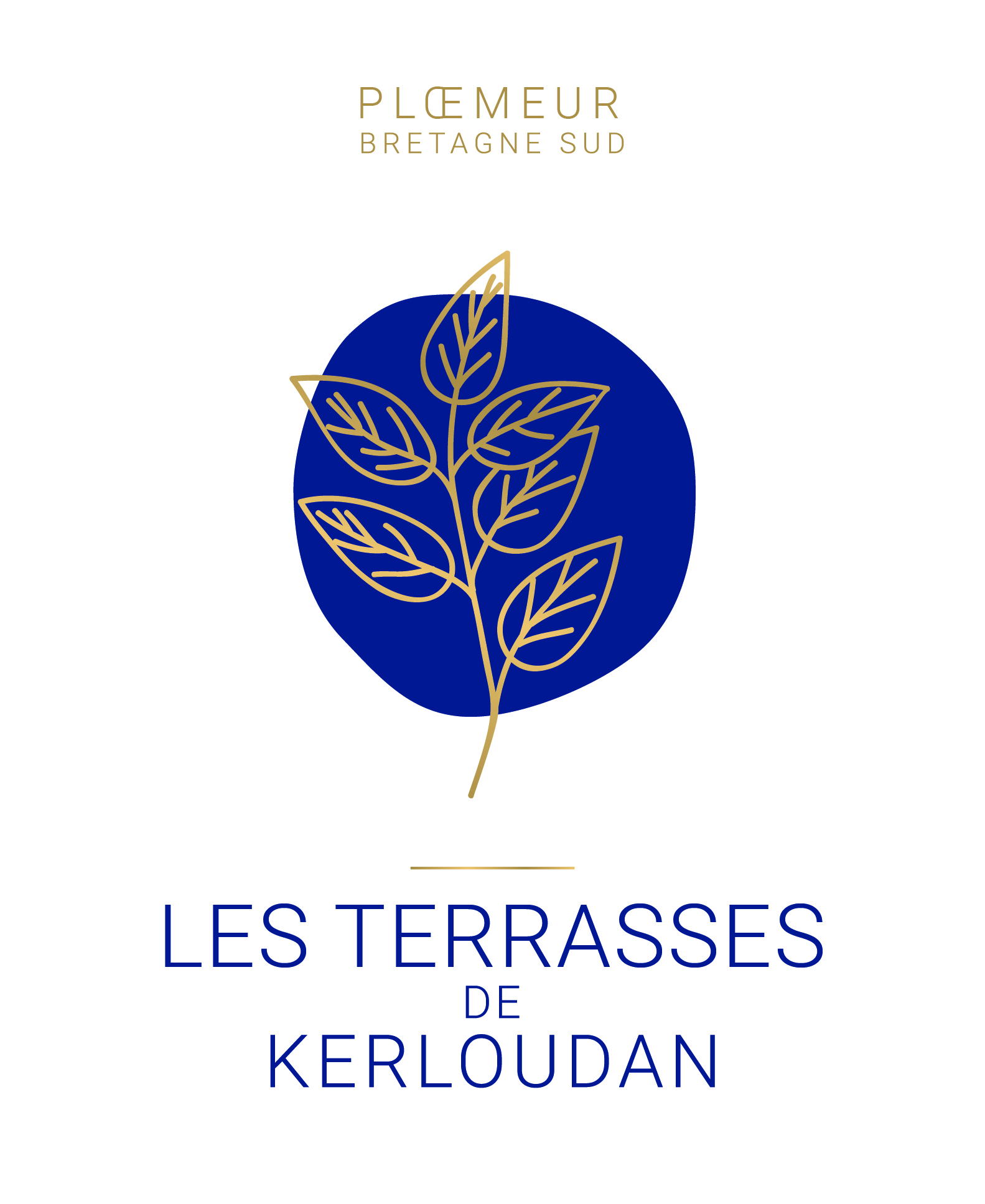 REPORTING T2 2021_LTK
20 Mai 2021 - Démolition
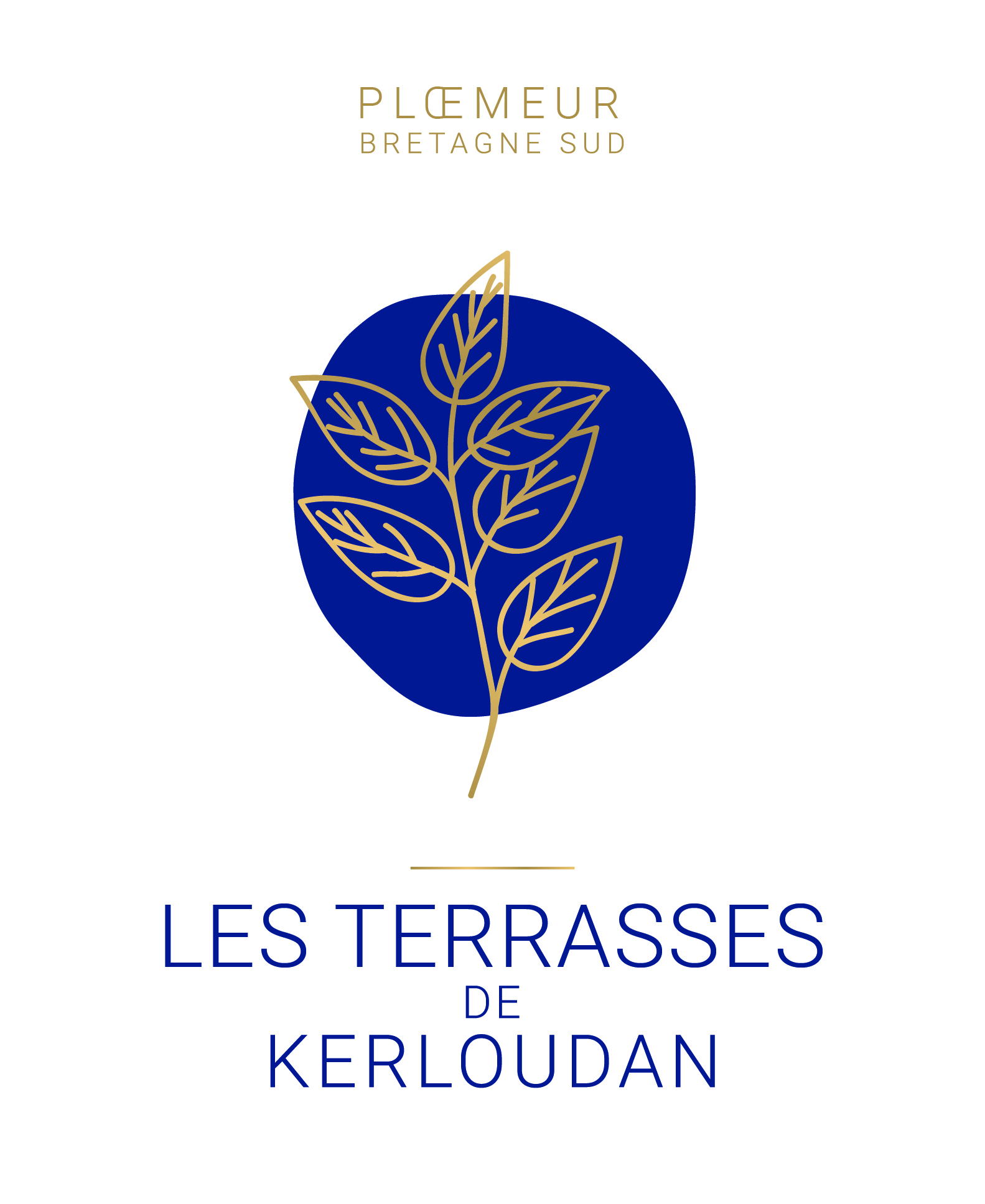 REPORTING T2 2021_LTK
9 Juin 2021 – Décapage et nettoyage du terrain
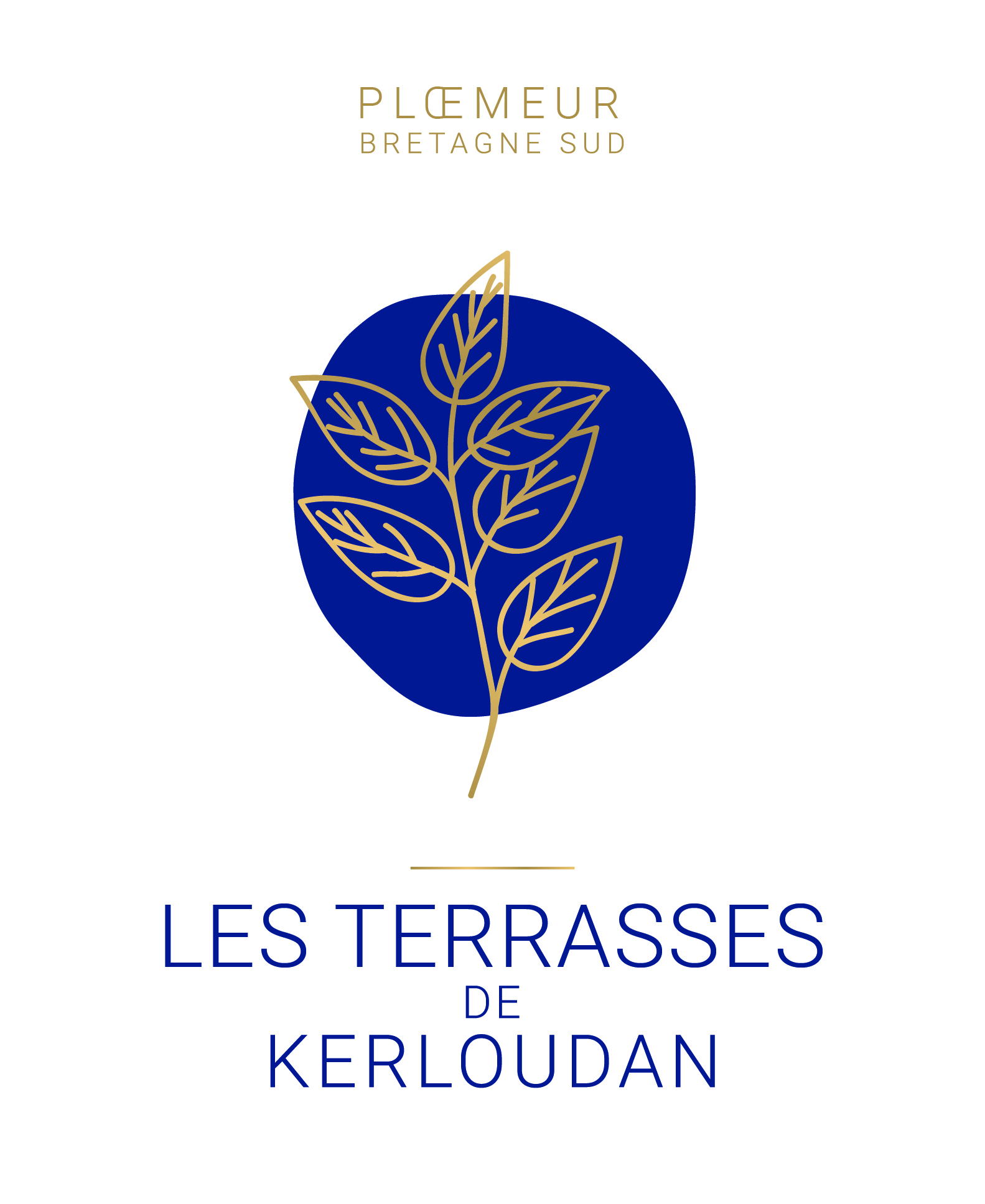 REPORTING T2 2021_LTK
16 Juin 2021 – Terrassement du terrain
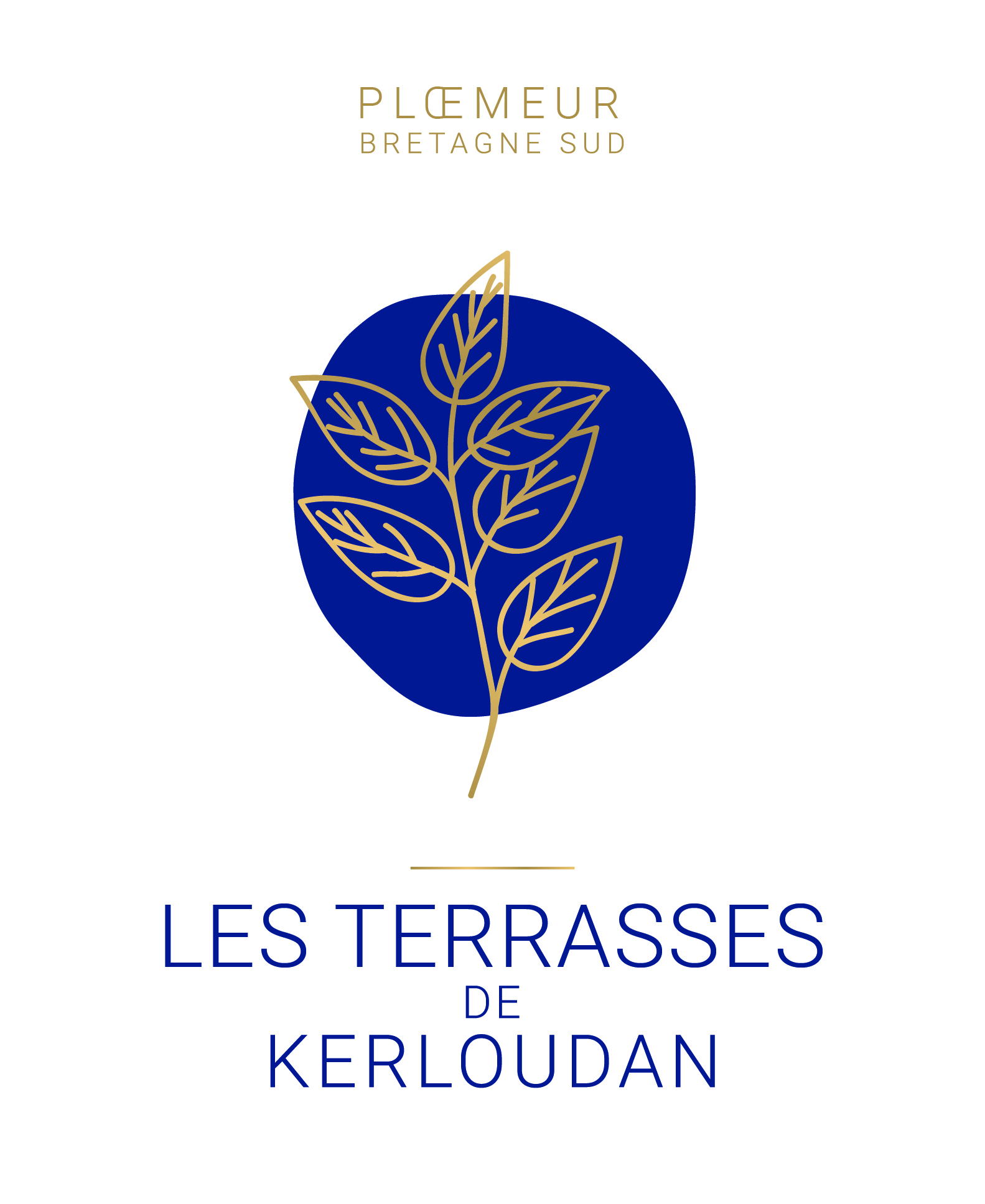 REPORTING T2 2021_LTK
22 Juin 2021 – Terrassement du terrain
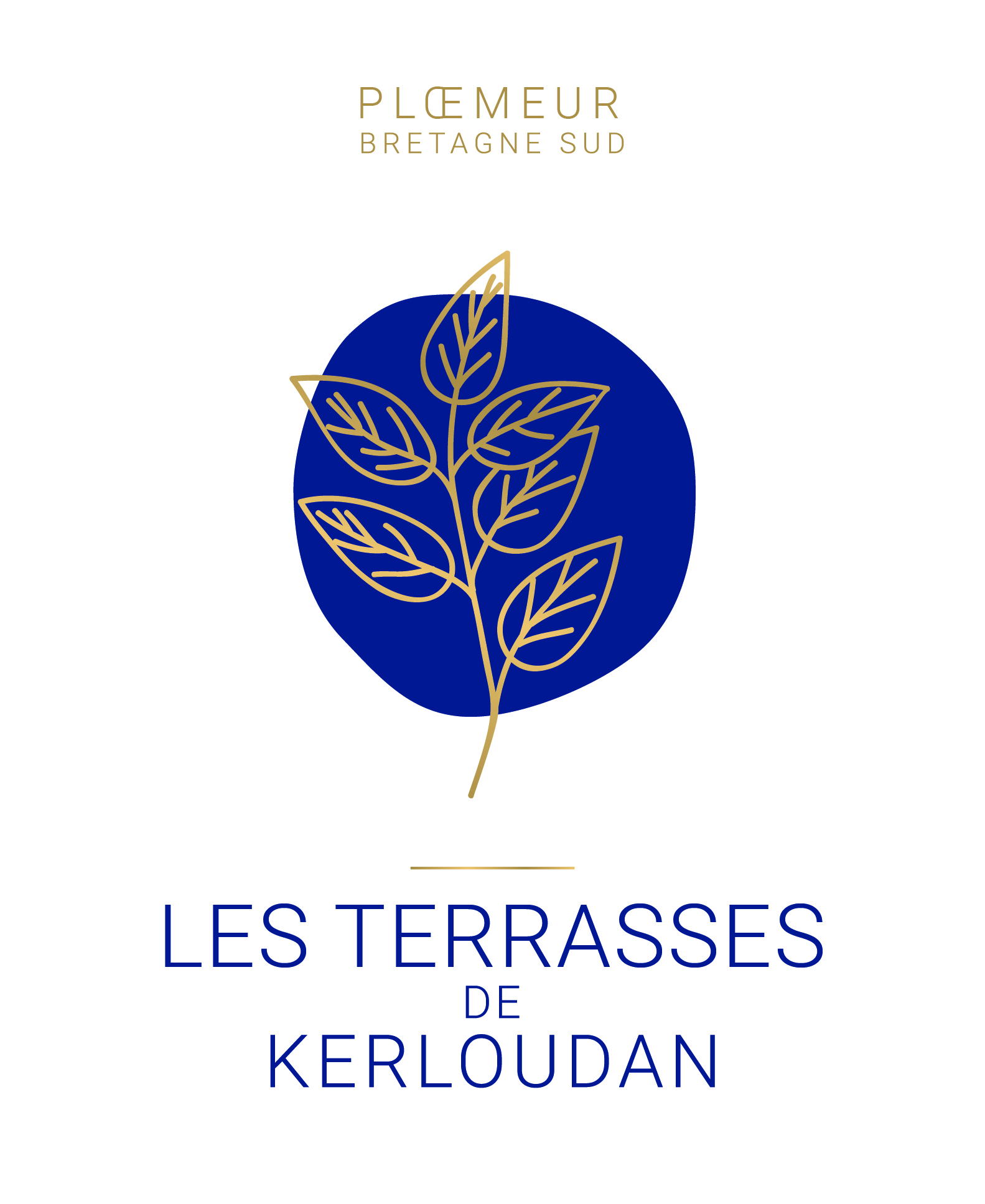 REPORTING T2 2021_LTK
30 Juin 2021 – Pose des murs préfabriqués du sous sol
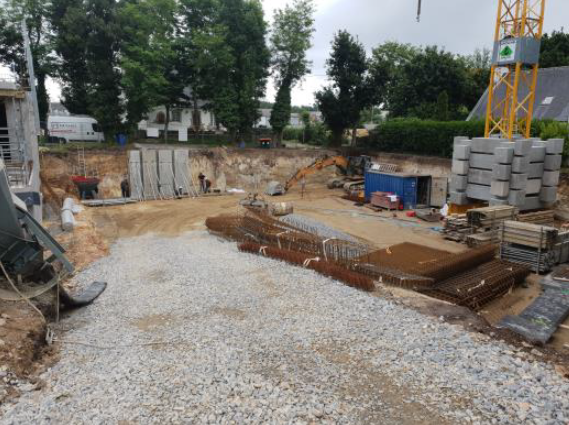 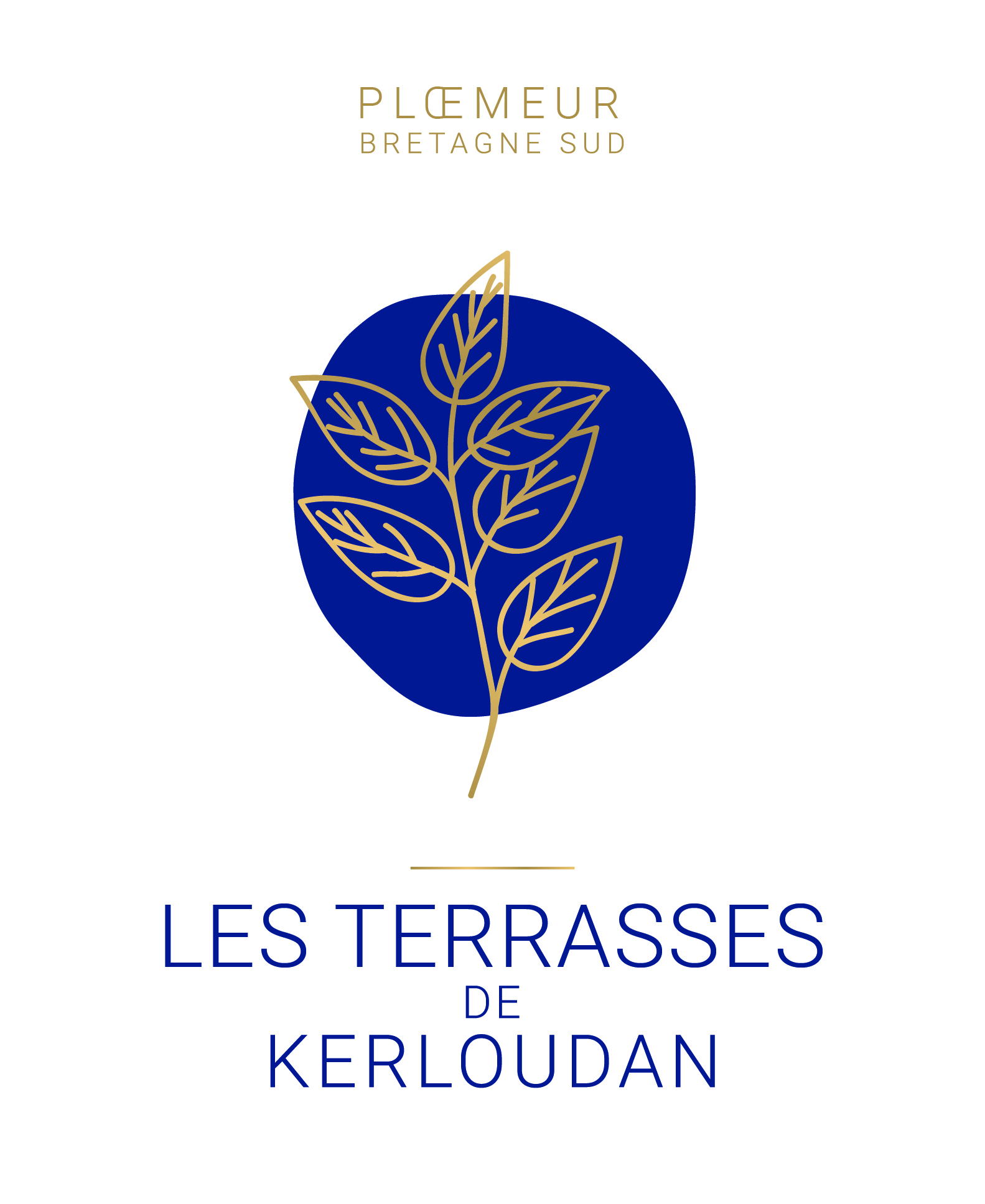 REPORTING T2 2021_LTK
22 Juillet 2021 – Pose des voiles par passe
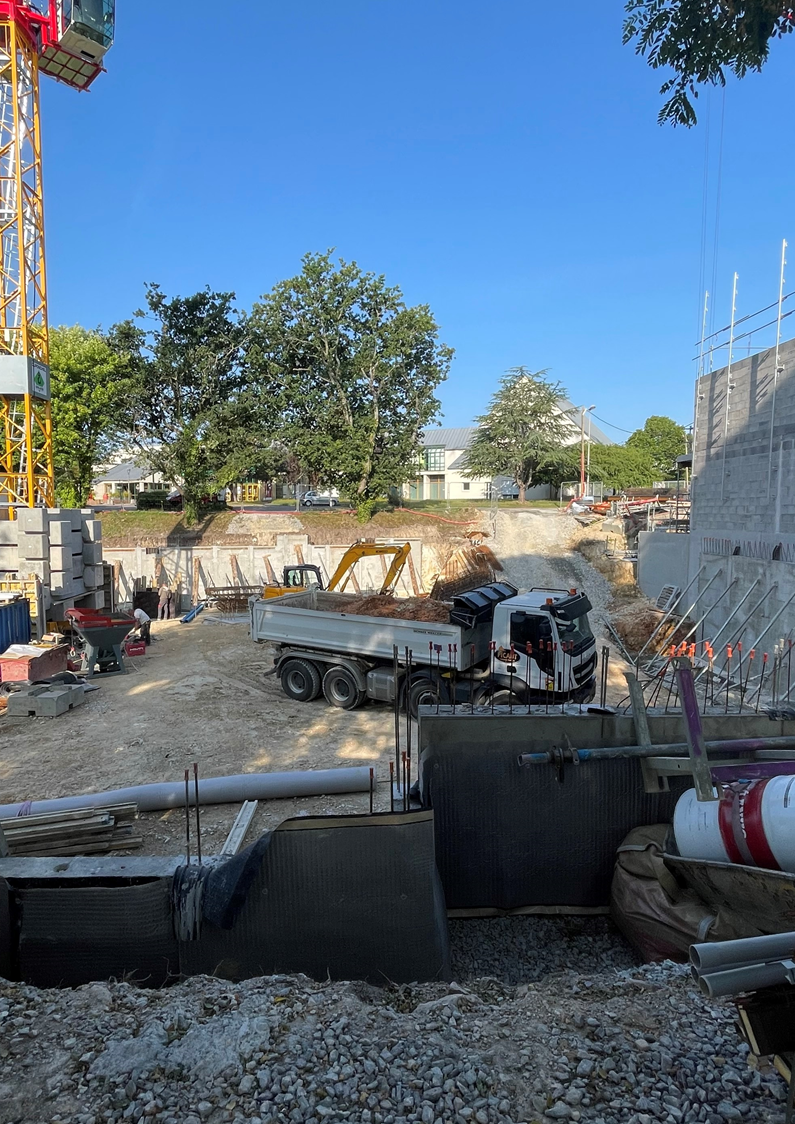 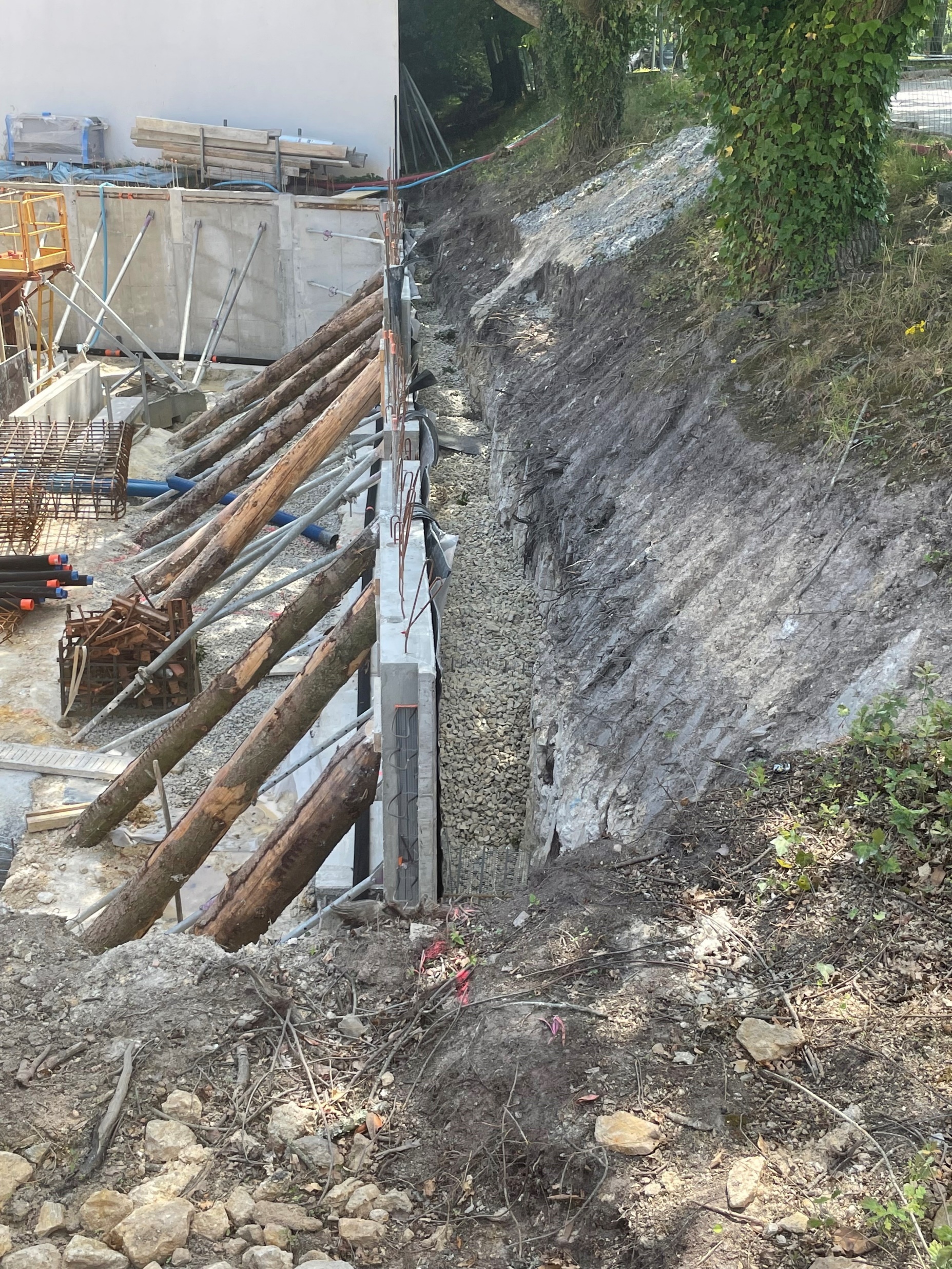 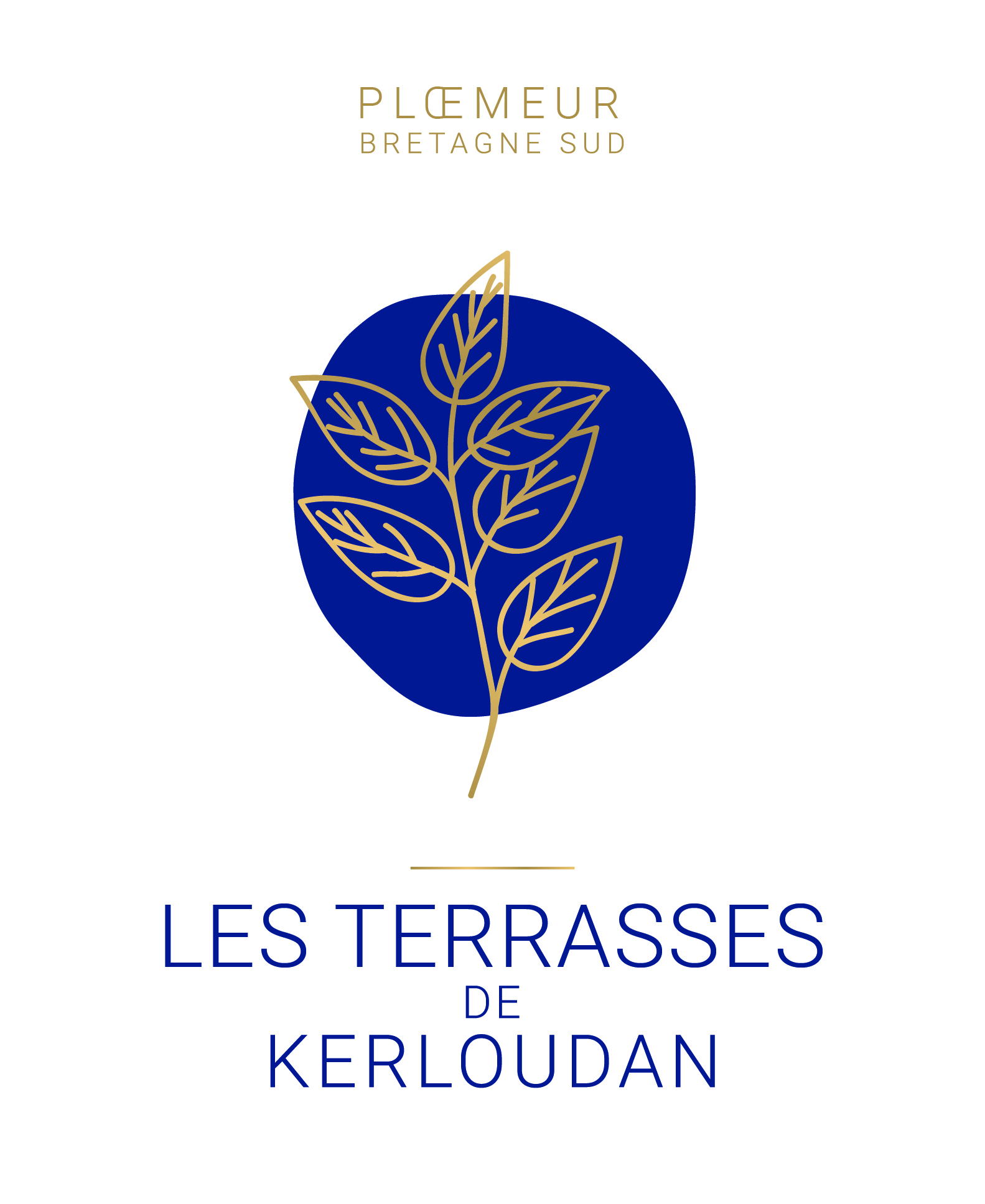 REPORTING T2 2021_LTK